1. The Trinity

Task: List two reasons why Christians believe that there is one God:
- 
- 

Task: Read the extract from the Nicene Creed. Highlight the sections in different colours that refer to the Father, the Son and the Holy Spirit. 

‘We believe in one God, the Father, the Almighty…we believe in one Lord Jesus Christ, the only Son of God, eternally begotten of the Father, God from God…begotten not made, of one Being with the Father…We believe in the Holy Spirit, the Lord and giver of life, who proceeds from the Father and the Son. With the Father and the Son he is worshipped and glorified’

Task: List two ways in which the Trinity is shown in Christian worship
- 
-
Task: What role does each person within the Trinity do?
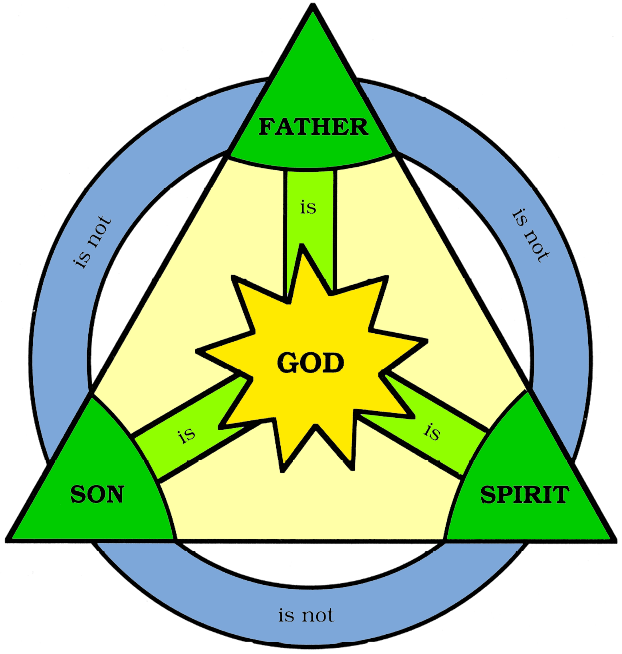 Task: What group of Christians do not agree with the Trinity? Why?
____________________________________________________________________________________________________________________________________________________________
3. The Incarnation

Task: What do Christians believe about the incarnation?
________________________________________________________________________________________________________________________________________________

Task: What does it say in the Bible about the incarnation?





















Task: List three reasons why the incarnation is important?
- 
- 
- 

‘Beyond all question, the mystery from which true godliness springs is great: He (Jesus) appeared in the flesh, was vindicated by the Spirit, was seen by angels, was preached among the nations, was believed on in the world, was taken up in glory’ (1 Timothy 3:16)
2. The creation of the universe and of humanity

Task: Summarise the three creation stories found in the Bible
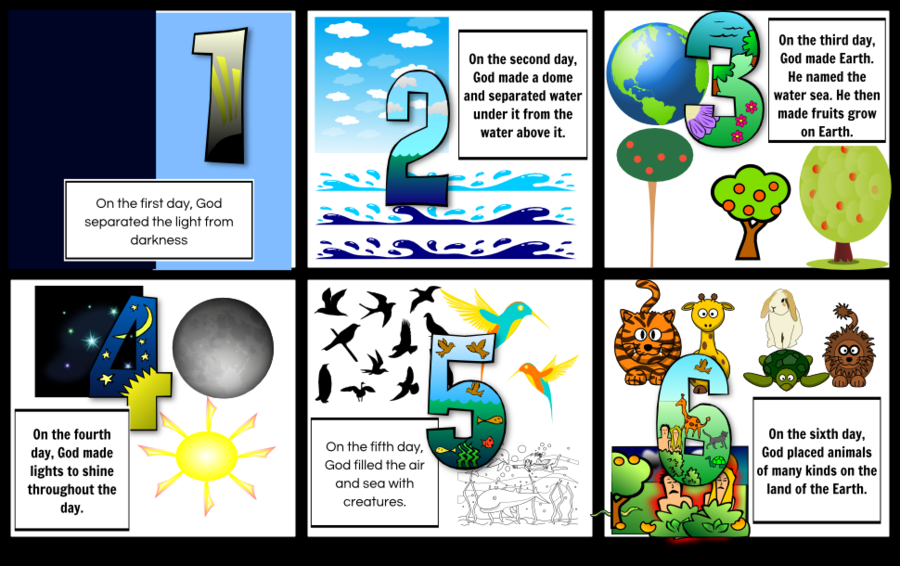 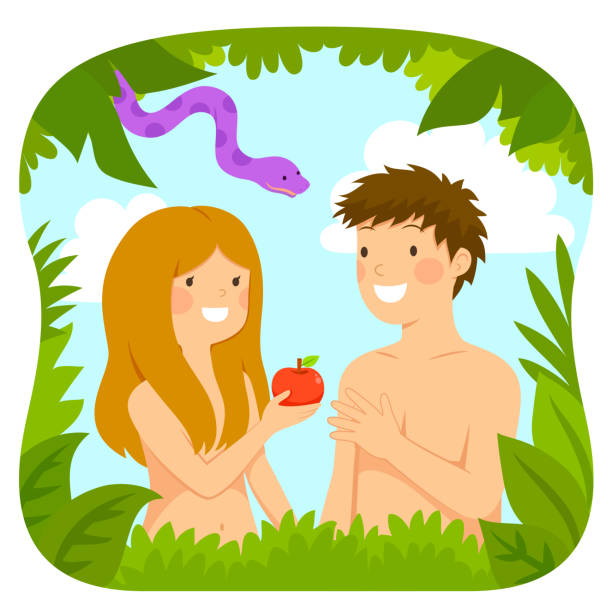 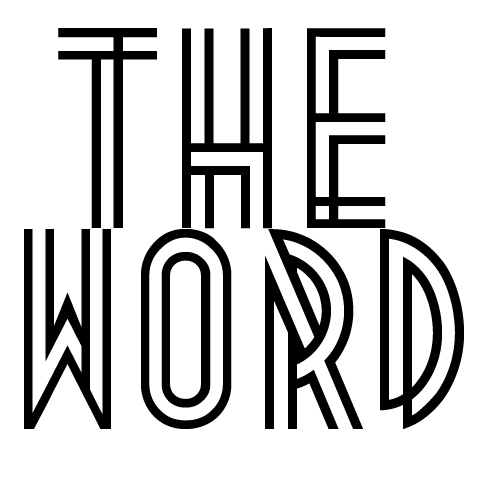 Task: What are the different attitudes to the Biblical creation stories? Christian

Literalists believe ….




Conservatives believe…..




Liberals believe…..





Task: Outline three reasons why the creation stories are important to Christians
- 
- 
-
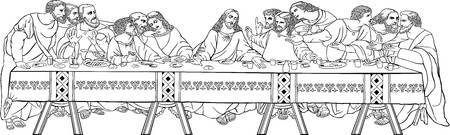 4. The last days of Jesus’ life

Task: Summarise what happened on each day before Jesus died
5. The nature of salvation

Task: Summarise the role of Jesus in salvation
____________________________________________________________________________________________________________________________________________________________________________________________________

Task: Outline three ways in which a Christian can receive salvation
- 
- 
- 

Task: Summarise why salvation from sin is important to Christians
____________________________________________________________________________________________________________________________________________________________________________________________________

Task: Summarise the different Christian attitudes to salvation
7. The problem of evil and suffering

Task: Summarise the difference between the two types of suffering









Task: Outline three reasons why evil and suffering may cause people to question Gods existence

- 
- 
- 



8. Solutions to the problem of evil and suffering

Task: Summarise two different points for each of the Christians responses to evil and suffering
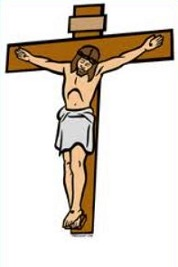 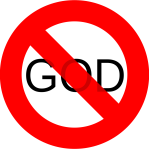 6. Christian eschatology

Task: Summarise the Christian beliefs about the following aspects of life after death
Task: Read the SOWA below and decide which event in the last days of Jesus’ life it comes from
Task: Now that you have had a chance to test your memory, use the PLC to indicate your focus areas for further revision before your exam.
Task: List three differences in the recording of Jesus’ life in the Gospels

- 

- 

-
Task: List three reasons why these events are important for understanding the purpose of Jesus

- 

- 

-
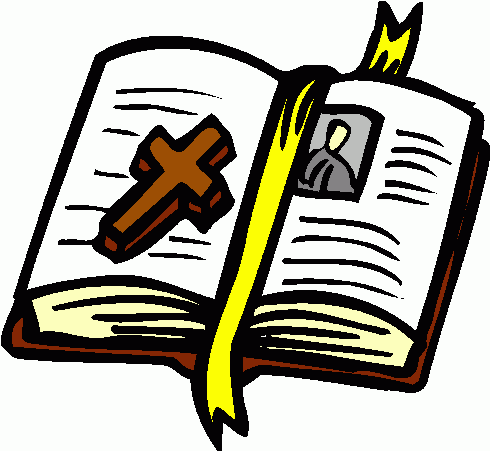 Task: Outline three teachings from the Bible that tell Christians about life after death
- 
- 
-
Task: Outline three reasons why teachings about life after death are important to Christians today
- 
- 
-